Aardrijkskunde!
Hûh…? Wat is dat?
Allemaal Aardrijkskunde!
Aardrijkskunde of geografie kijkt naar de AARDE en de  verschijnselen en processen die de aarde vormgegeven.​
Twee soorten verschijnselen en processen:​
die door de mensen in gang gezet (steden, rivieren, economie, demografie, infrastructuur, cultuur, etc.)​, de sociale aardrijkskunde
die door de natuur in gang zijn gezet (landschappen, platentektoniek, klimaat, vulkanisme, vegetatie, zeewaterstromingen, etc.)​, de fysische aardrijkskunde
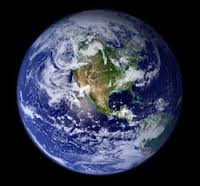 Basisvragen in de Aardrijkskunde:
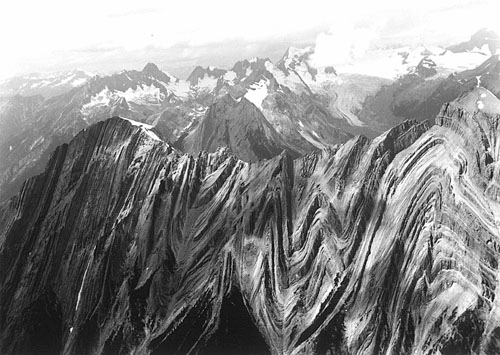 Wat zie ik?​
Waar zie ik dit?​
Waarom zie ik het daar?​
Hoe is het ontstaan?​
Hoe gaat het zich ontwikkelen?
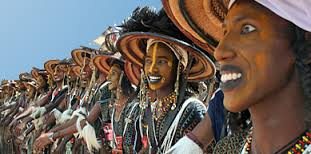 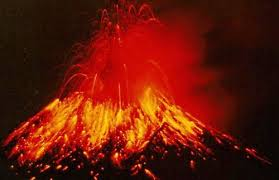 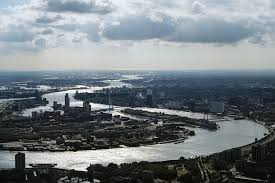 Oké!Bekijk de volgende plaatjes en probeer de basisvragen te beantwoorden!
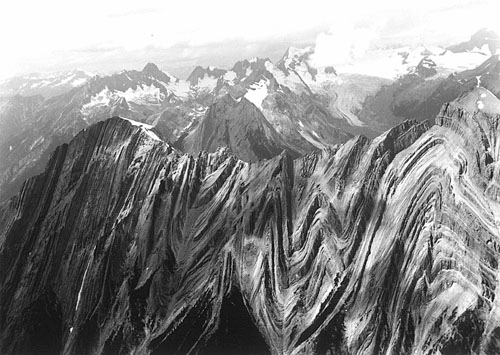 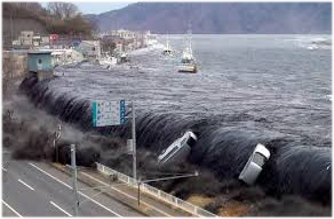 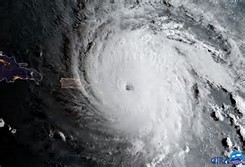 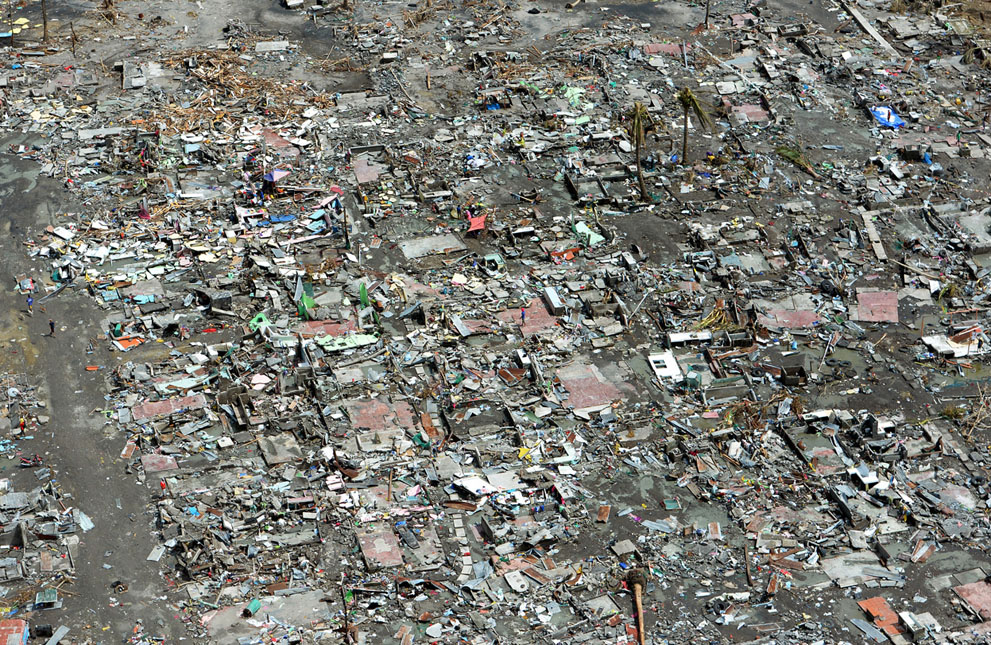 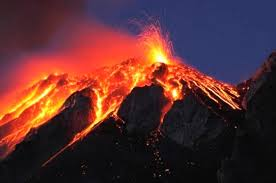 Tambora 
Vulkaan,
Indonesië
Afwijking van de normale 
gemiddelde
temperatuur
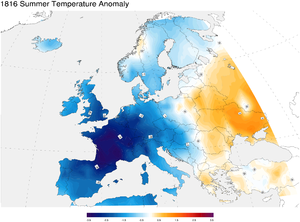 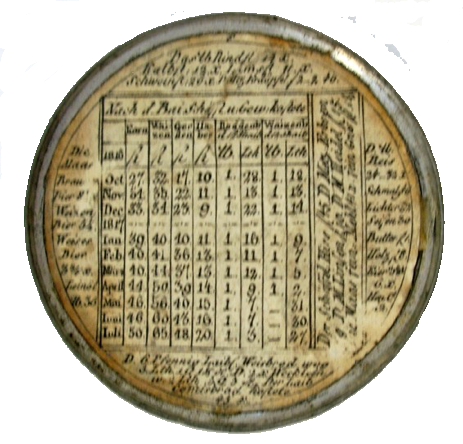 Prijs van landbouwgewassen in 1816
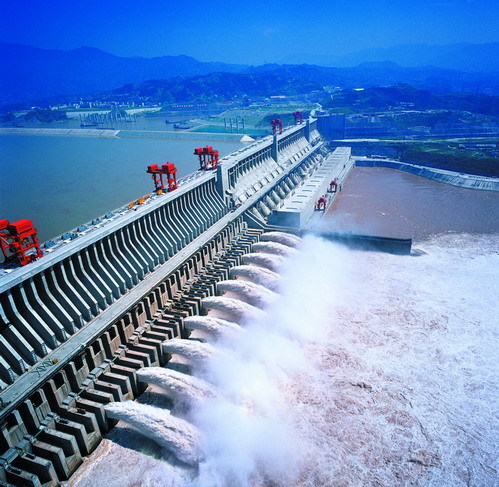 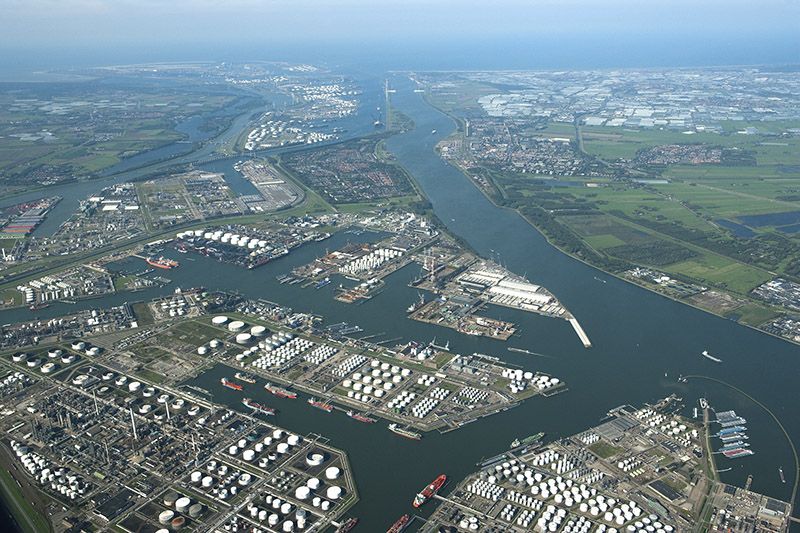 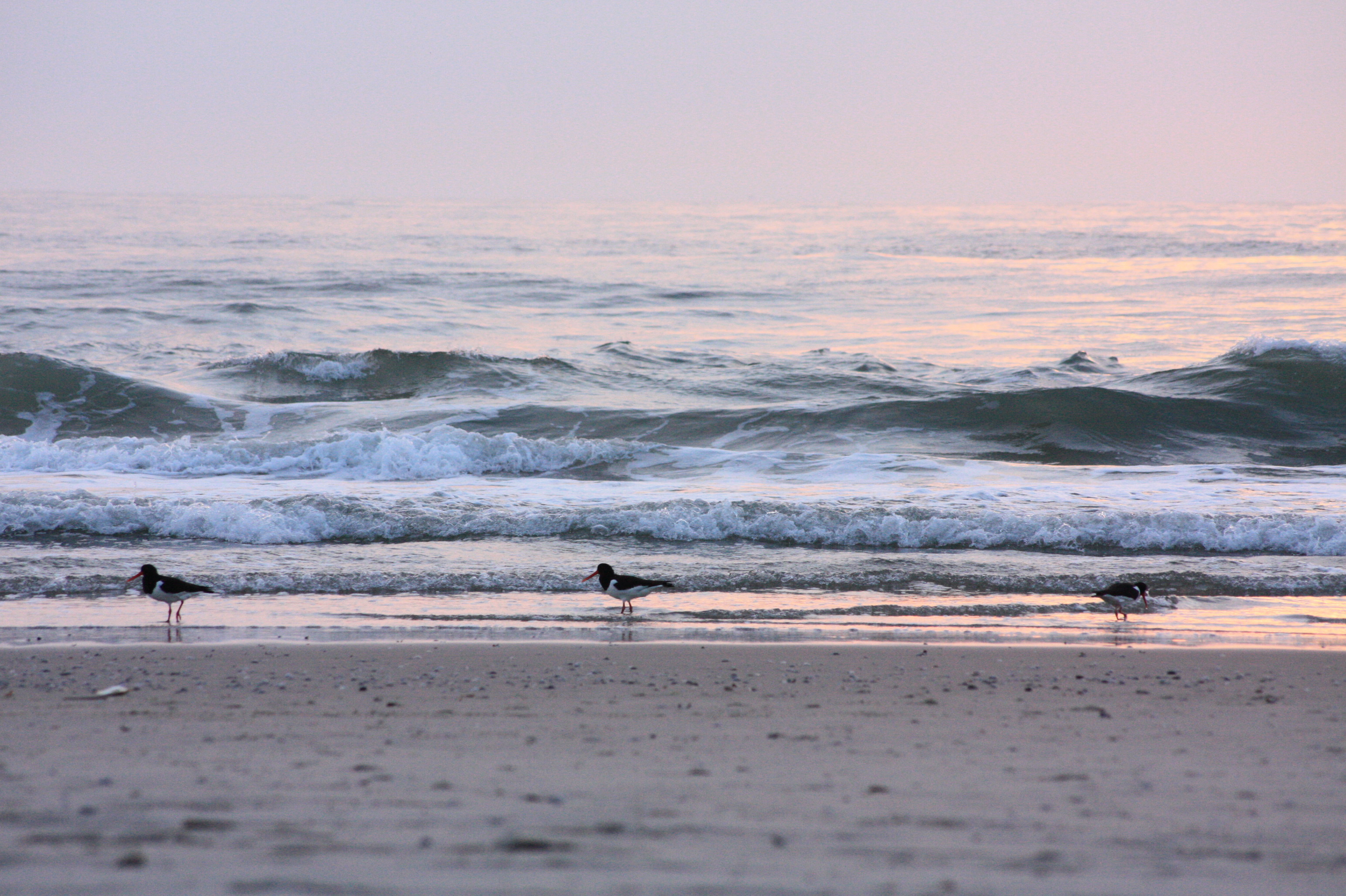 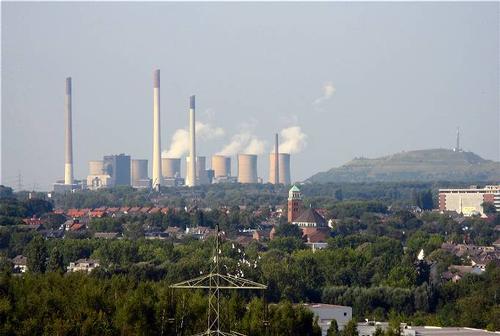 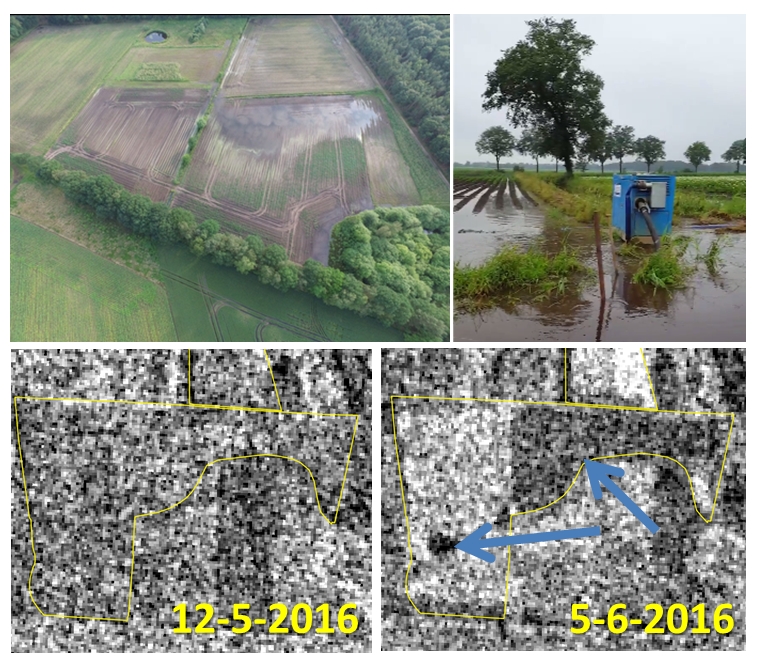 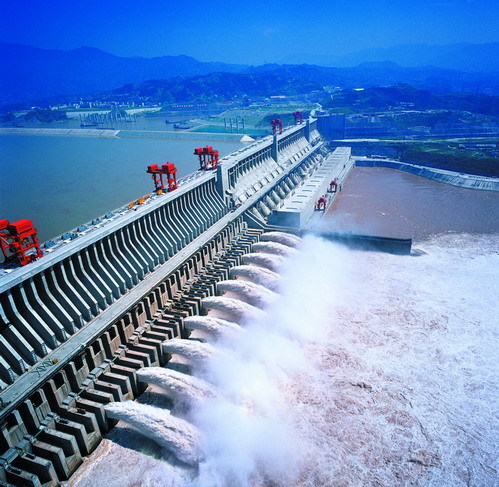 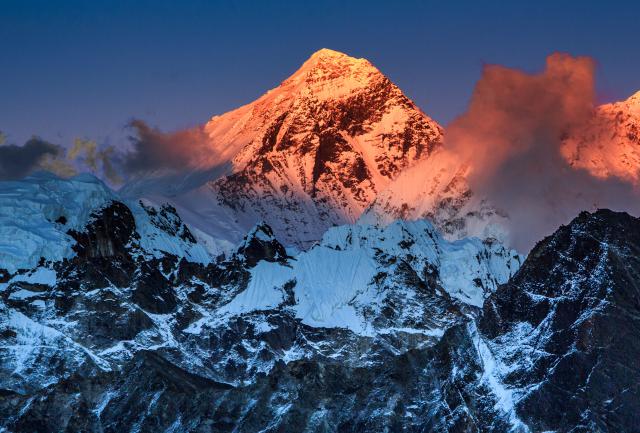 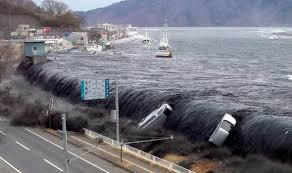 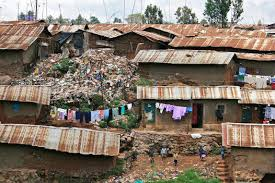 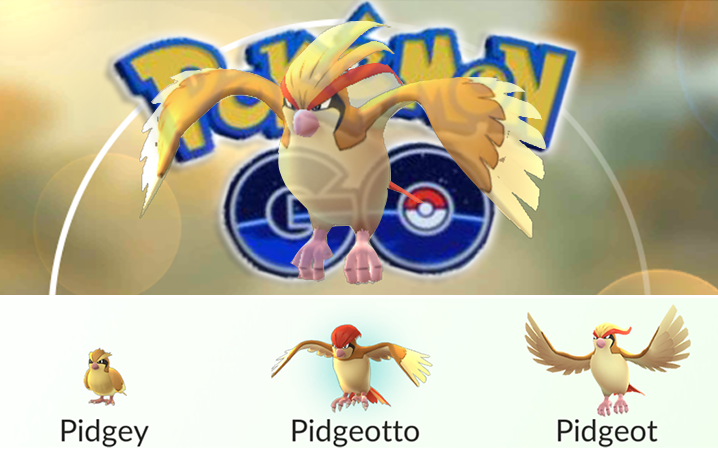 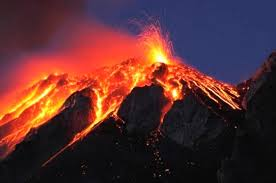